Anaphylaxis shock
ارائه دهنده: محمدامین باشتنیاستاد راهنما: استاد غلامی
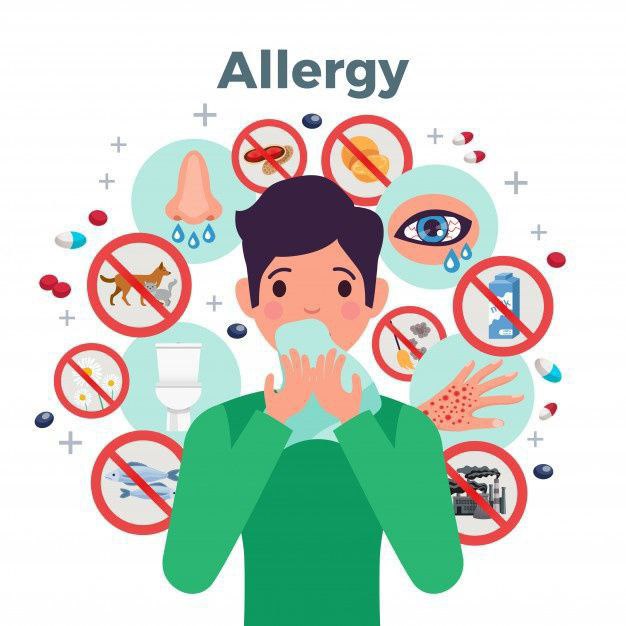 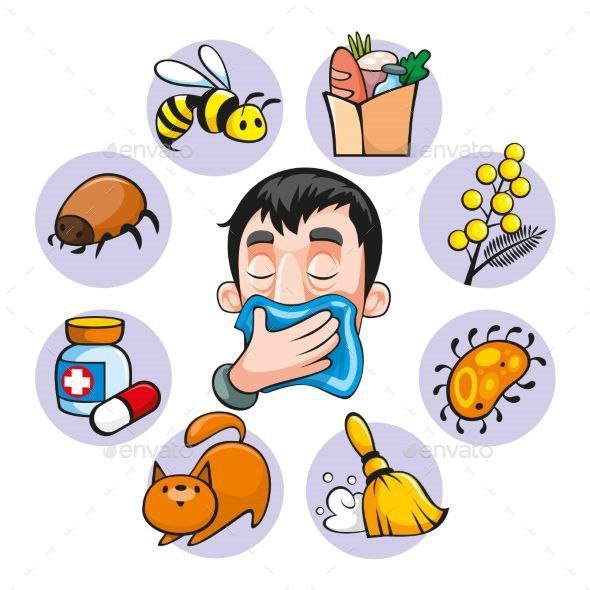 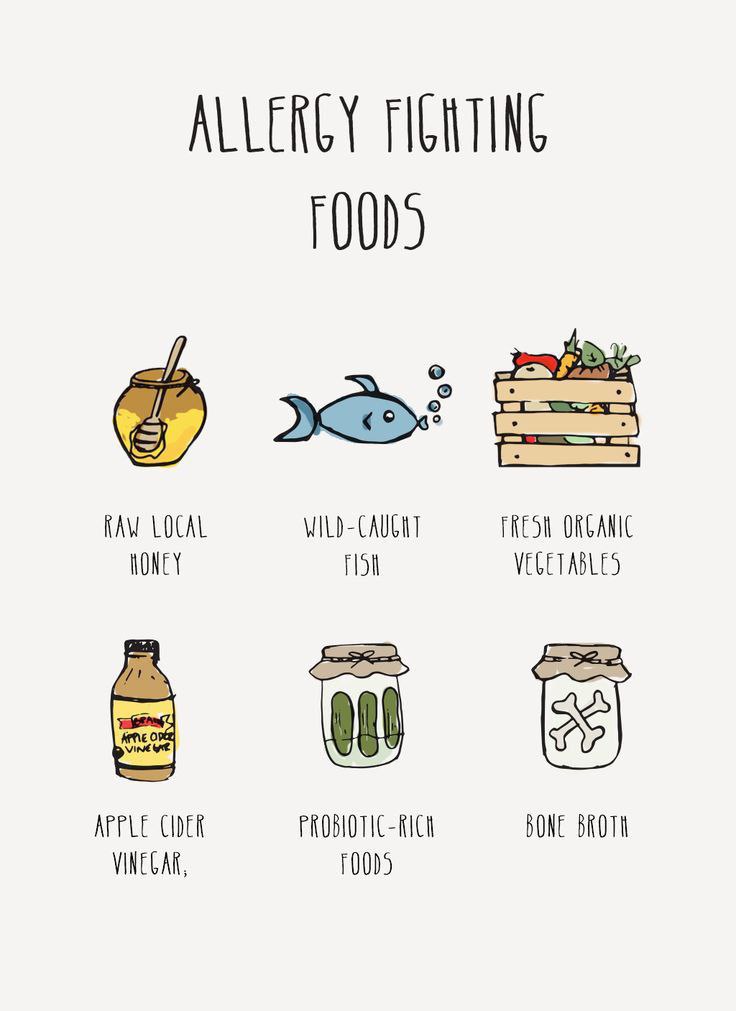 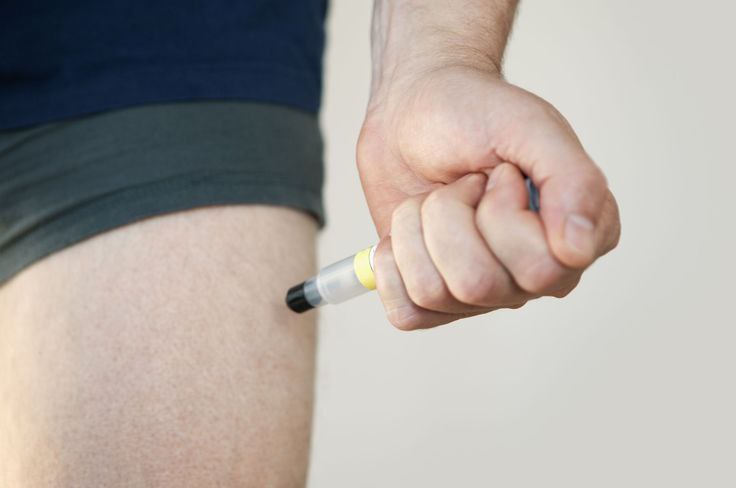 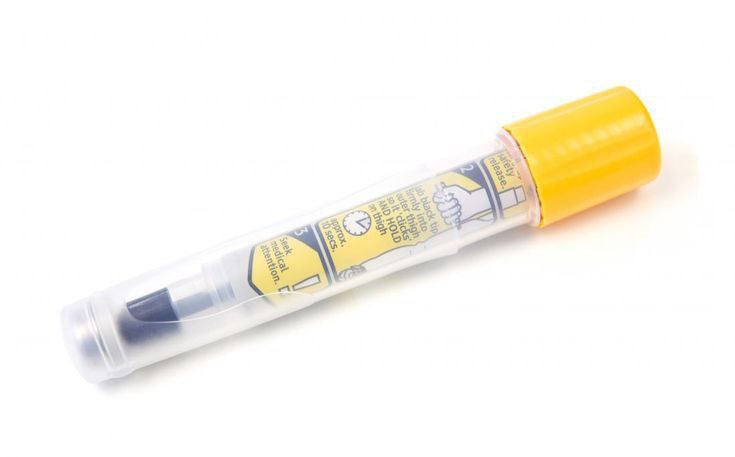 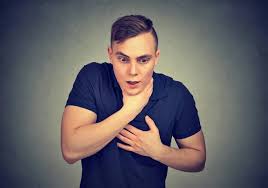 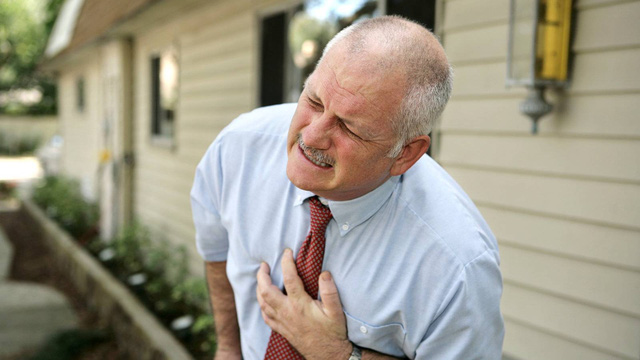 Place the victim in shock position
Keep the person warm and comfortable
Turn the victim’s head to one side if neck injury is not suspected